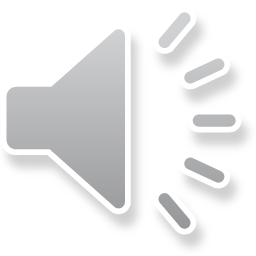 Они освобождали нашу малую Родину
Автор: Самодурова Елена Николаевна
старший воспитатель МБДОУ детский сад №9 «Волшебная полянка»
г.Приморско-Ахтарск
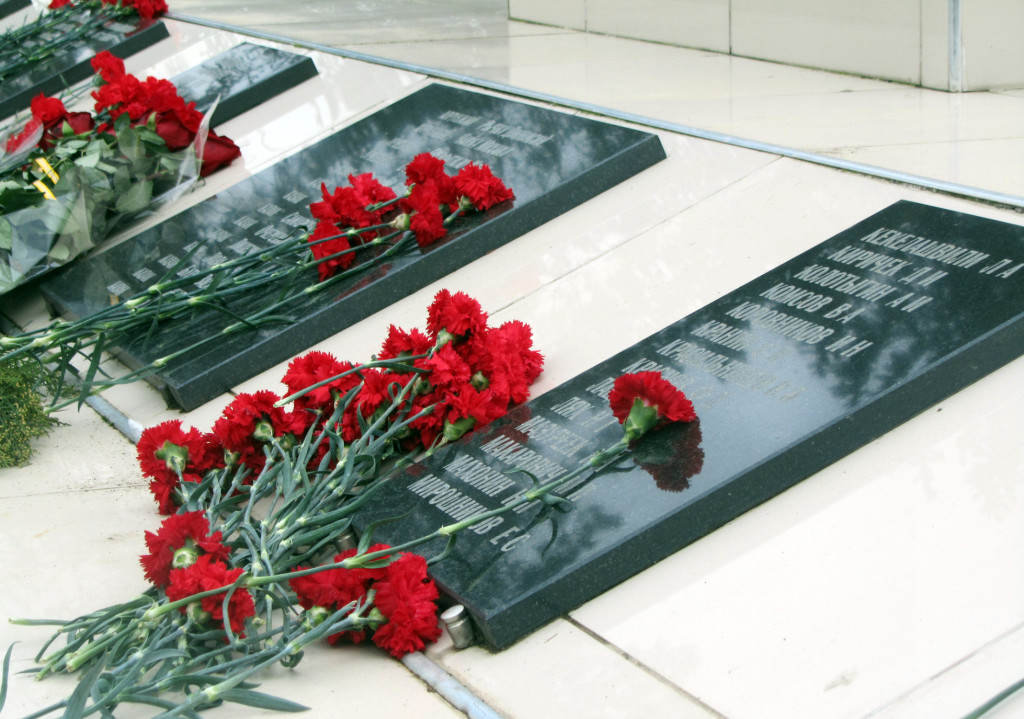 12 февраля  1943 года – наш  Приморско-Ахтарский  район был полностью освобожден  от немецко-фашистских захватчиков.              Воскресим в памяти те печальные события.
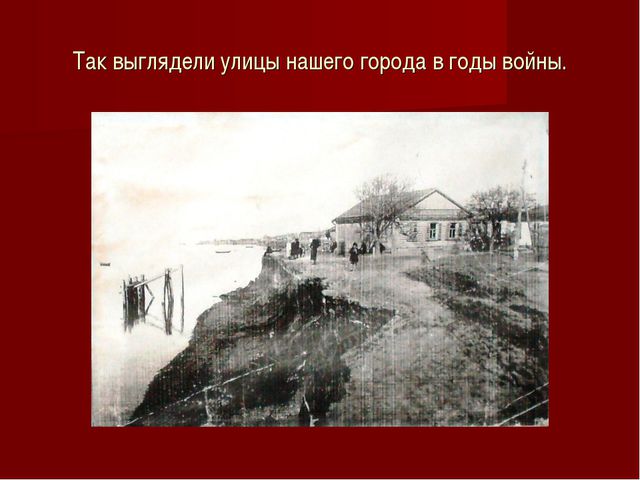 Корабли Азовской флотилии в июле-авгус­те 1942 года выставили у морского побережья заграждения из 725 мин.     В станице Приморско-Ахтарской находились              14-й батальон морской пехоты, которым командовал майор                                А.А. Хлябич
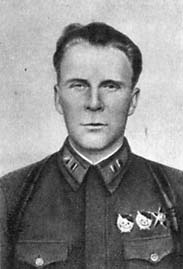 Везде, где труднее работа,Где круче расправа с врагомВыходит морская пехота:За Родину! В бой! Напролом!
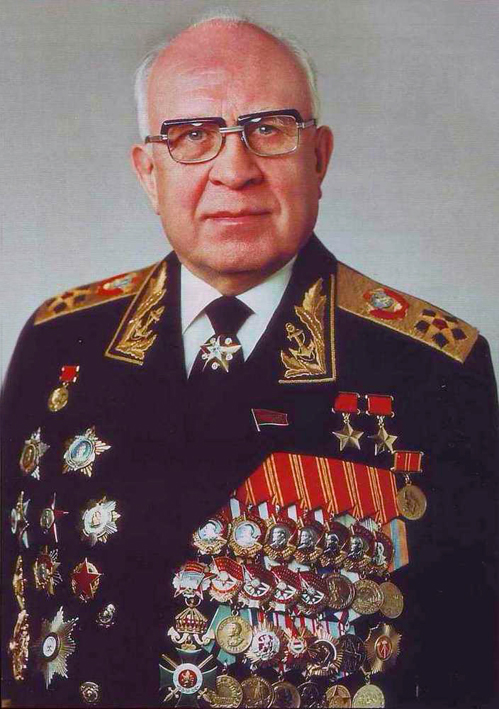 В станице Приморско-Ахтарской находились штаб Азовской военной флотилии во главе с контр-адмиралом С.Г. Горшковым.
Командующий Азовской военной флотилией.
Сергей Георгиевич Горшков 1910-1988
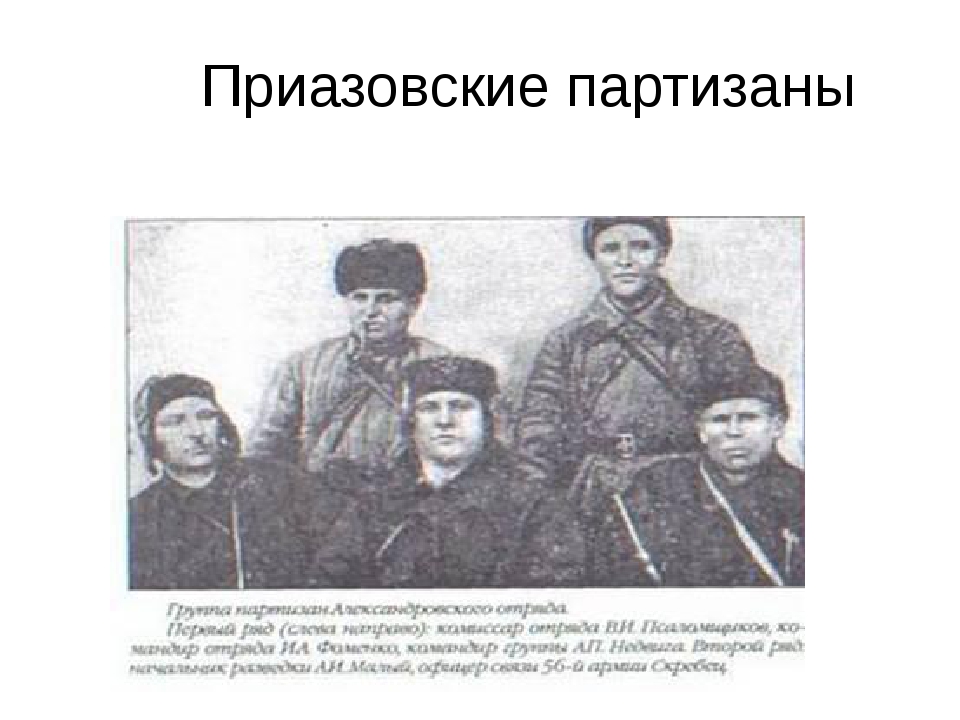 Приморско-Ахтарский партизанский отряд, созданный летом 1942 года и возглавляемый секретарем райкома партии Трофимом Михайловичем Заборней, несколько недель действовал в плавнях.
Трофим Михайлович Заборня             расстрелян немецкими захватчиками 31 декабря 1942 года.
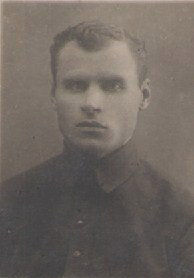 1924 год. Председатель Степного станичного совета Приморско-Ахтарского района.
1938 год. Председатель Приморско-Ахтарского райисполкома.
1942 год. Комиссар Приморско-Ахтарского партизанского отряда. Раненый командир отряда Заборня и комиссар Мацокин оказались в руках врага. После пыток их и еще двенадцать человек расстреляли в районе маяка.
Иван Гаврилович Мацокин  1896-1942
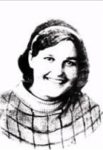 Когда фашисты летом 1942 года подходили к станице Приморско-Ахтарской, Шура ушла в составе партизанского отряда в Приазовские плавни.  Вскоре фашисты задержали группу наших партизан, которую выдал предатель. Начались облавы. Расстреляли их 14 декабря 1942 года. Сегодня все партизаны, покоятся в братской могиле у Вечного огня в сквере города.
Александра Горшкова       1919-1942
Герой Советского Союза.
Командир дивизи­она майор А.И. Шаров, погиб в боях. Танковый удар врага первыми приняли ар­тиллеристы майора Шарова. Ими было под­бито уже пять танков. Встав за орудие, сам Шаров подбил два танка. Но орудие было раз­бито, и тогда майор поднялся во весь рост с гранатой в руке. Майор был тяжело ранен, гитлеровцы расстреляли героя.
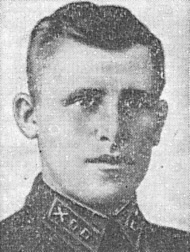 Шаров Иван Александрович 1911-1943
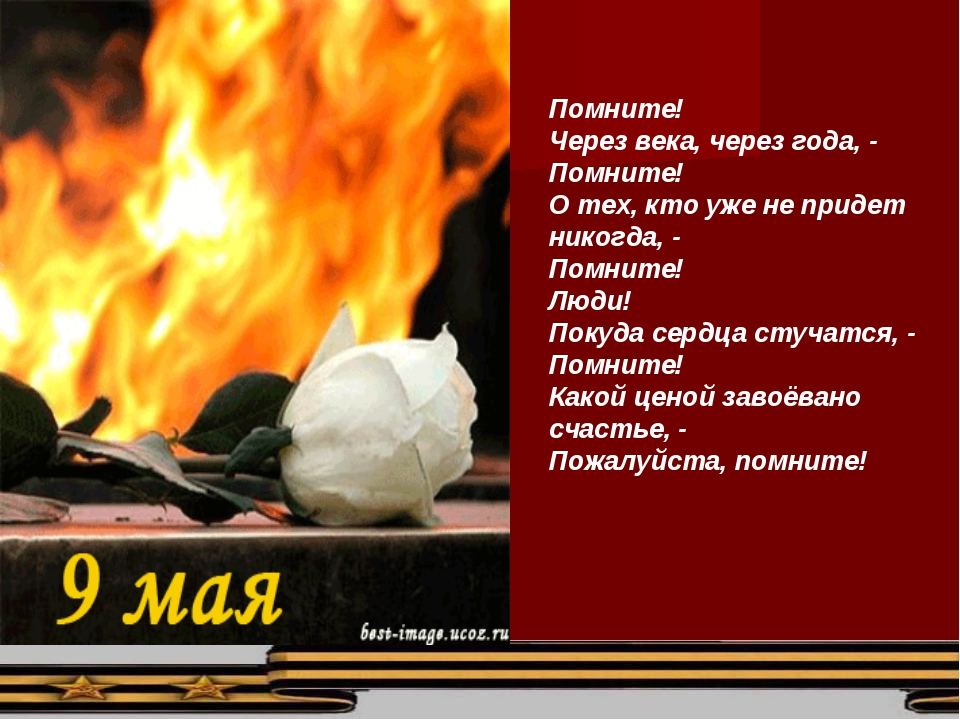 Используемые ресурсы
http://prim-ahtarsk.ru/cityadm_glava.html 
http://detbibl-ahtari.narod.ru/index/0-14 
http://kubpoisk.ru/letters/ 
http://m-primahtarsk.ru/nemetskaya-okkupatsiya-stanitsyi-primorsko-ahtarskoy/
http://www.warheroes.ru/hero/hero.asp?Hero_id=8490